Die Jahreszeiten
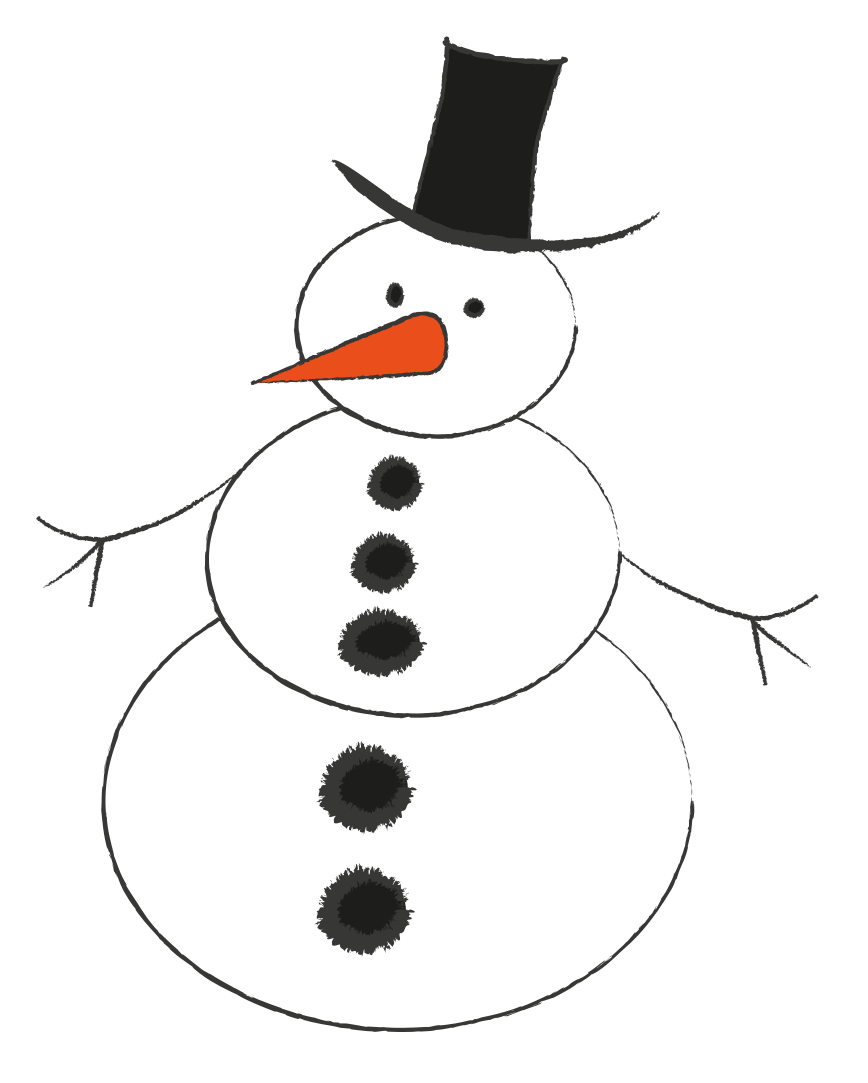 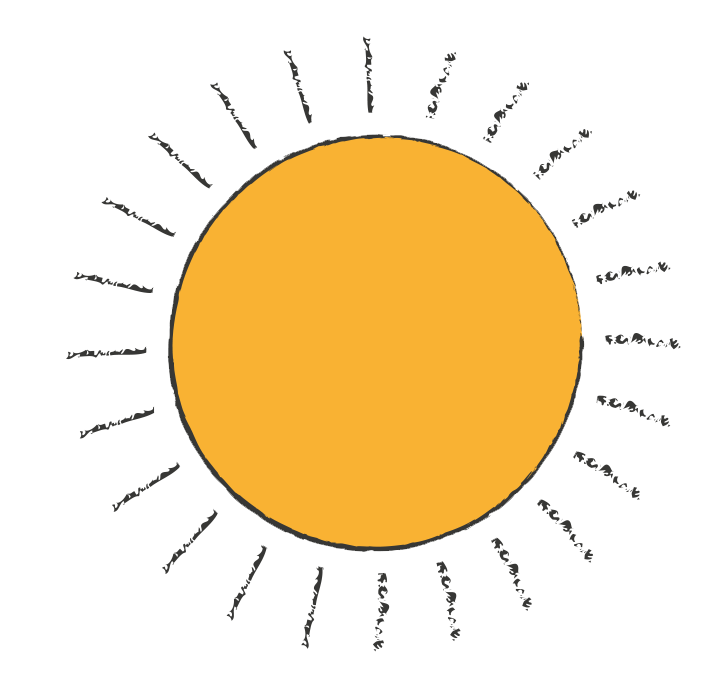 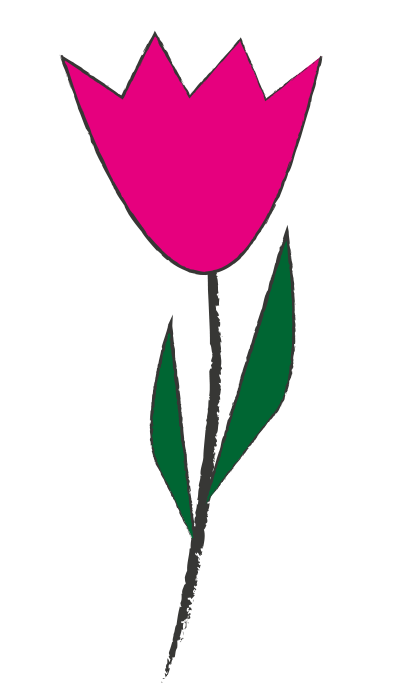 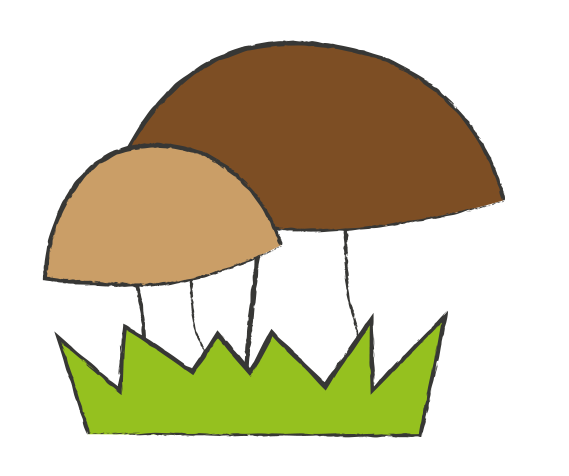 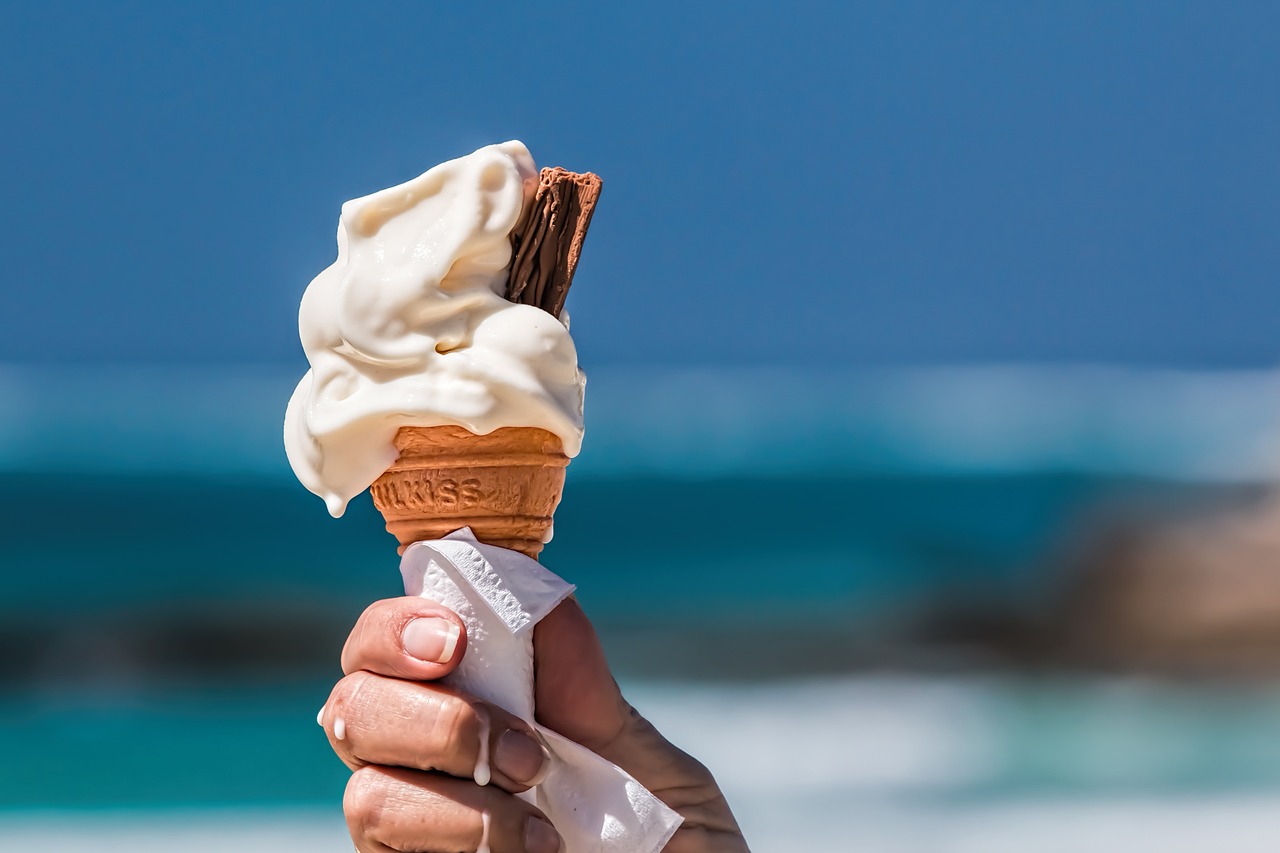 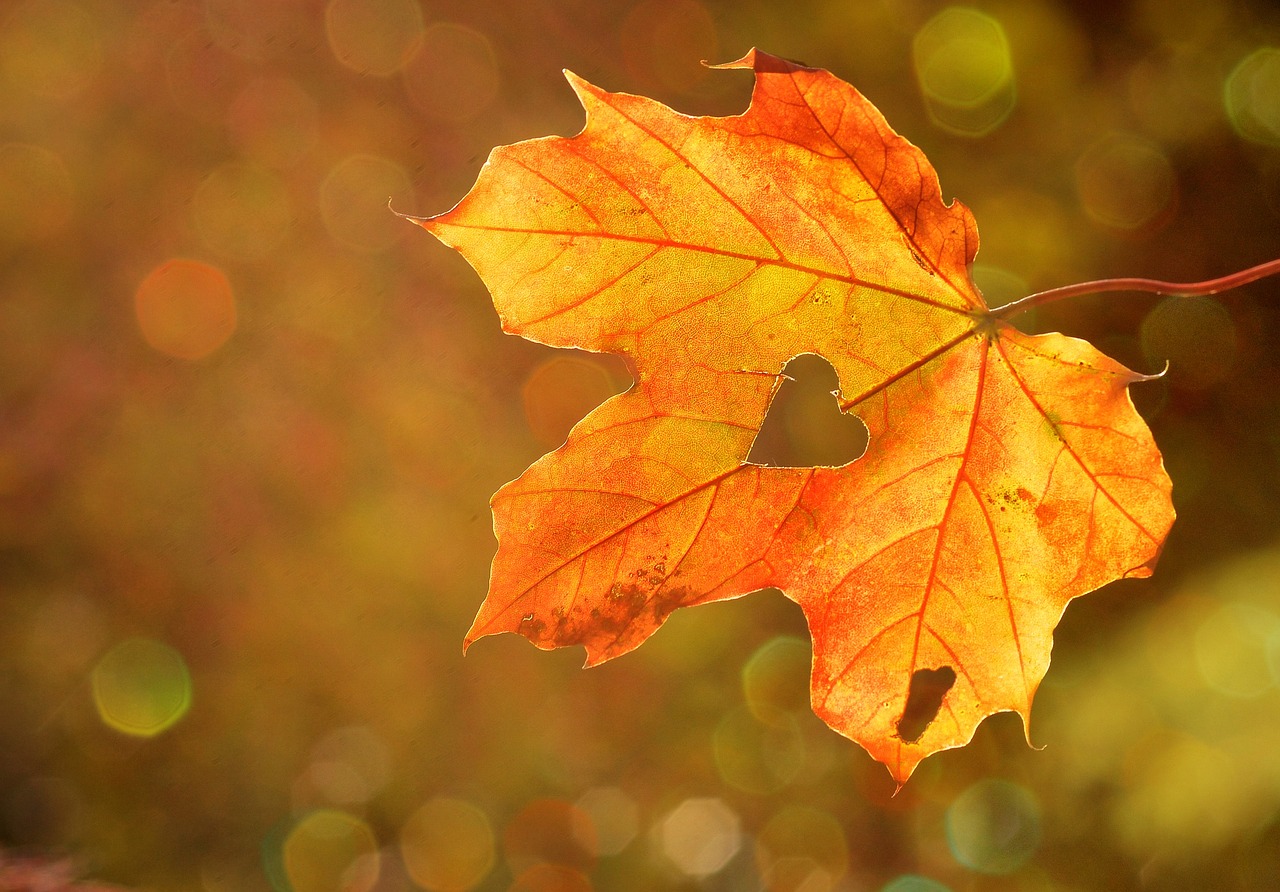 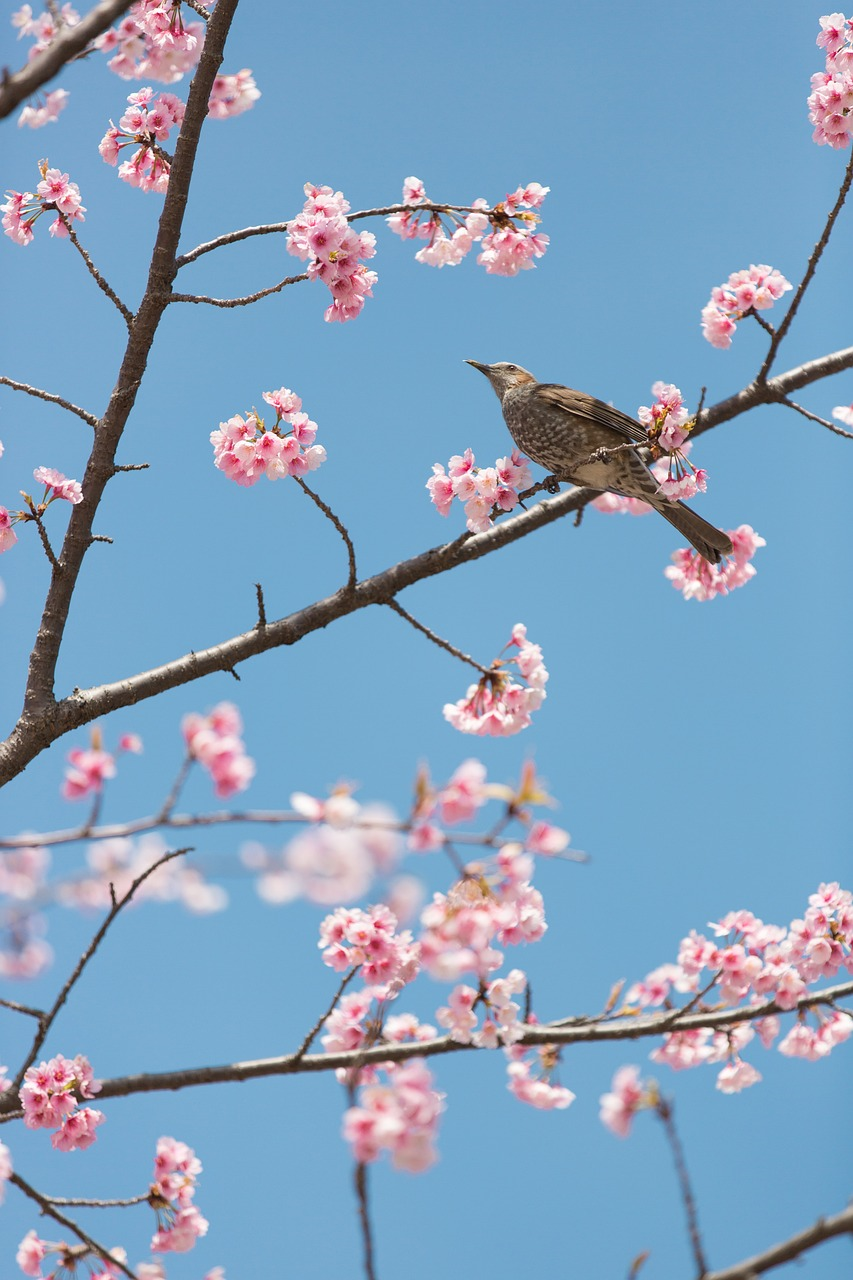 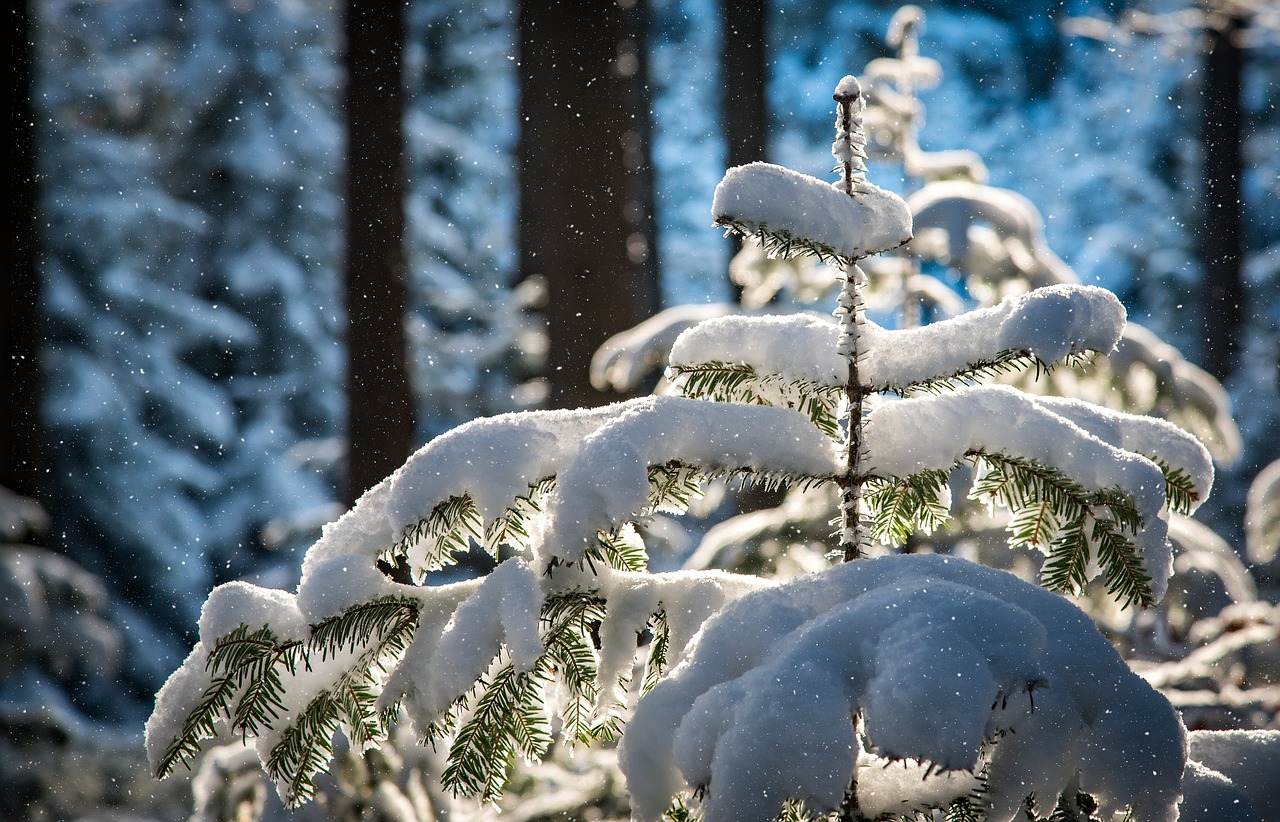 Frühling
Sommer
Herbst
Winter
Los geht’s!
Die Jahreszeiten
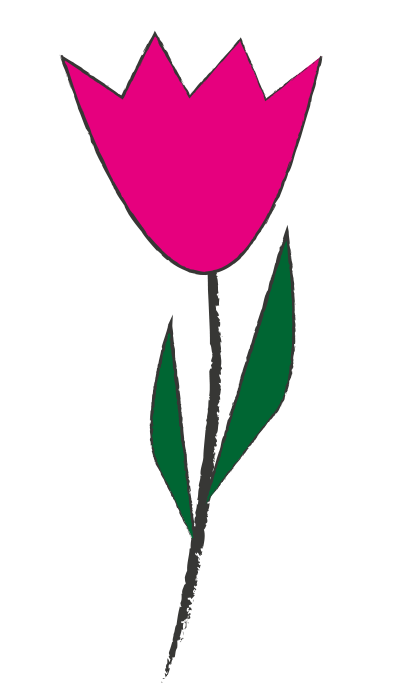 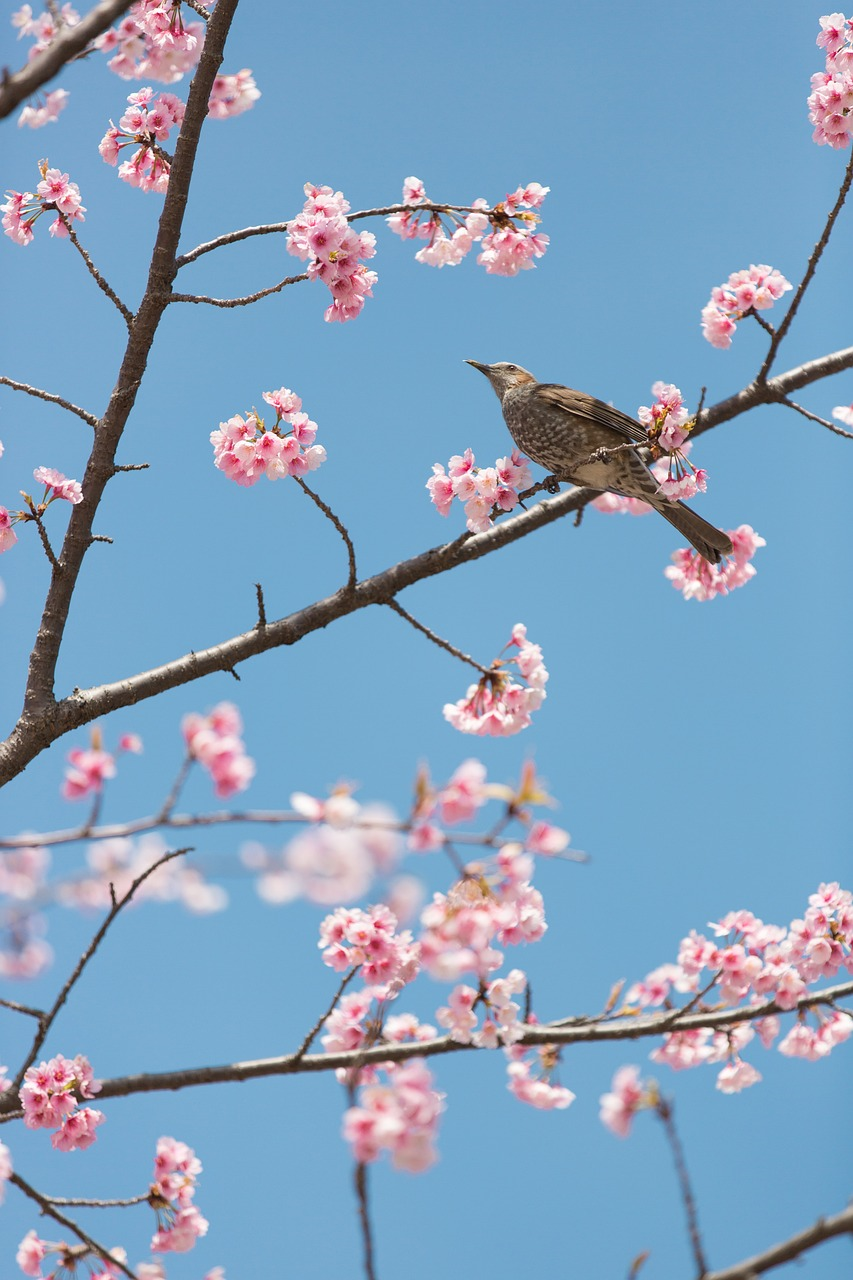 Welche Wörter passen zum Frühling?
Apfelernte
Laubfall
Apfelernte
Obstblüten
Frühling
 zurück
vor 
Die Jahreszeiten
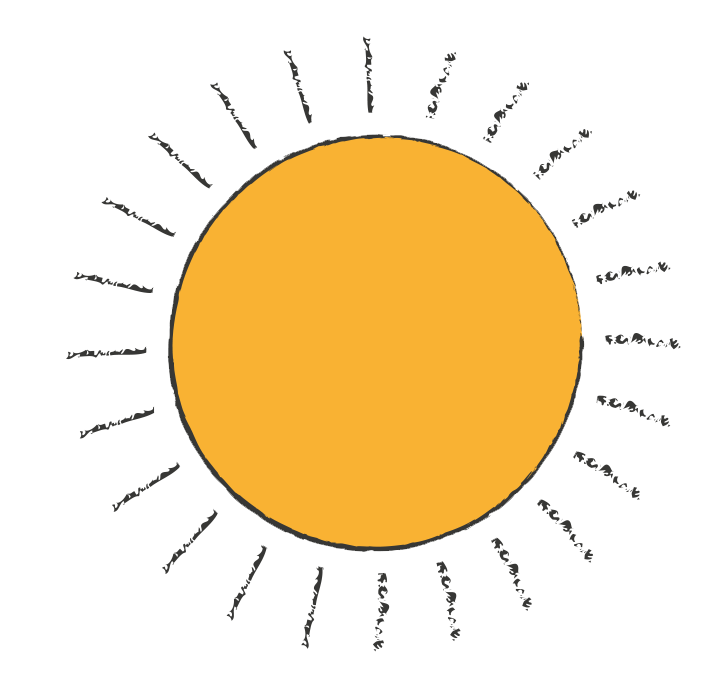 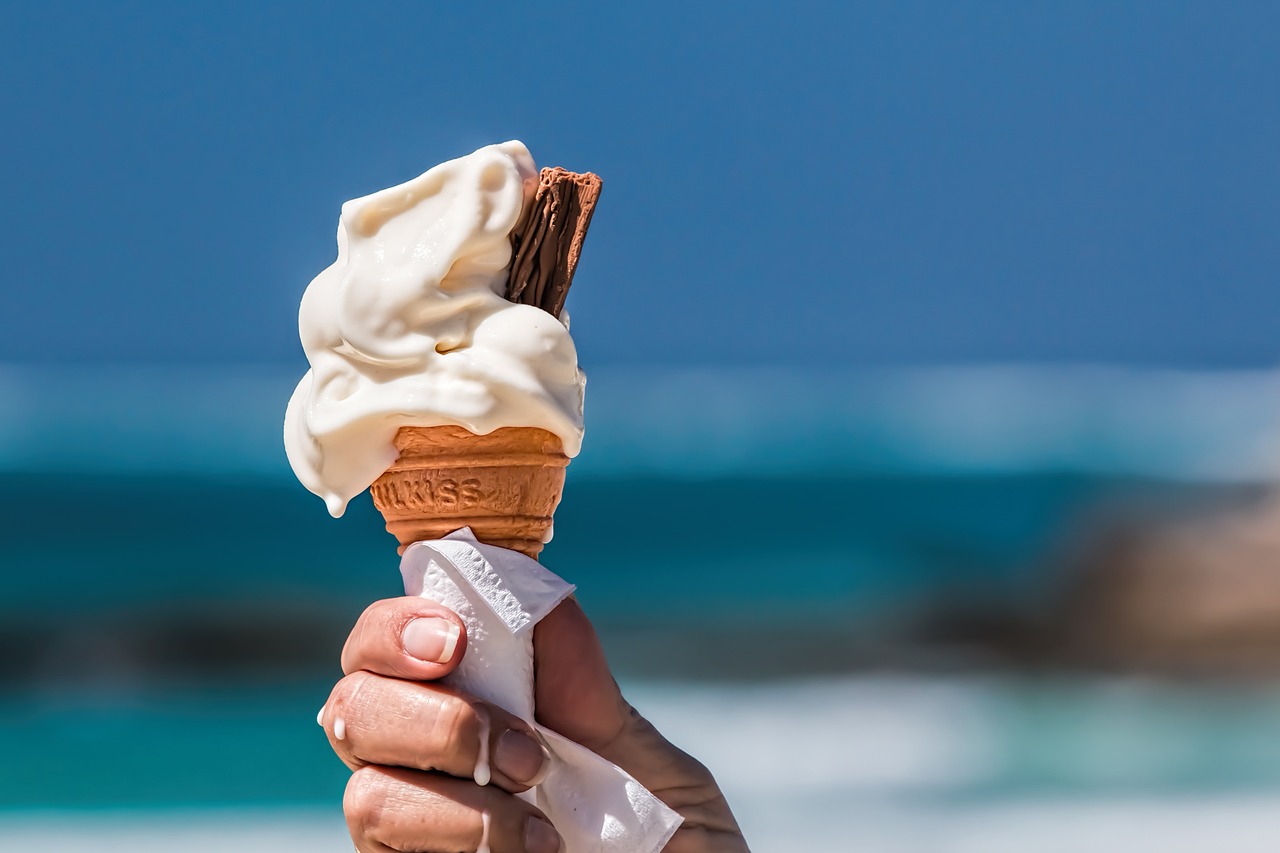 Welche Begriffe/Wörter passen zum Sommer?
Baden
Skifahren
Gewitter
Fasching
Sommer
 zurück
vor 
Die Jahreszeiten
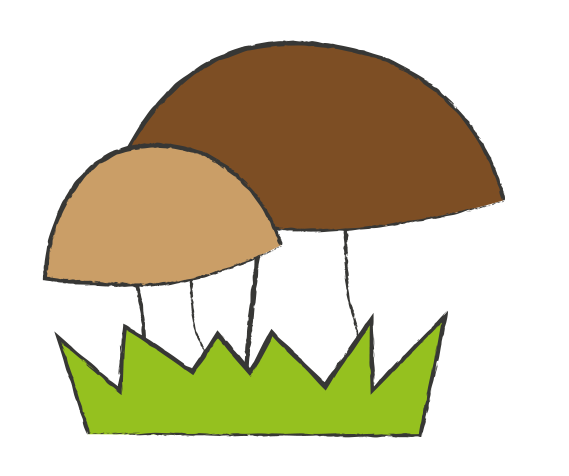 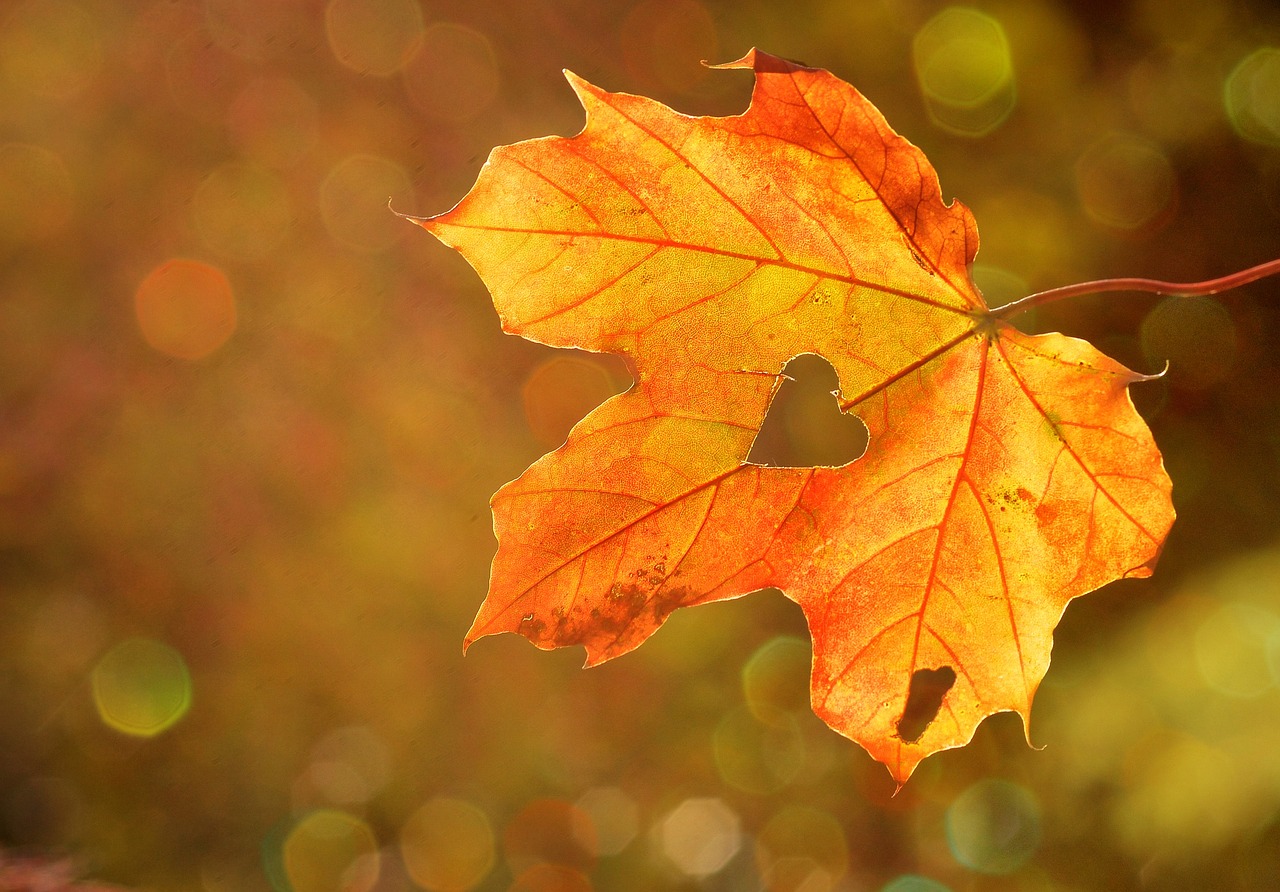 Welche Wörter passen zum Herbst?
Laub
Nebel
Ostern
Schneemann
Herbst
 zurück
vor 
Die Jahreszeiten
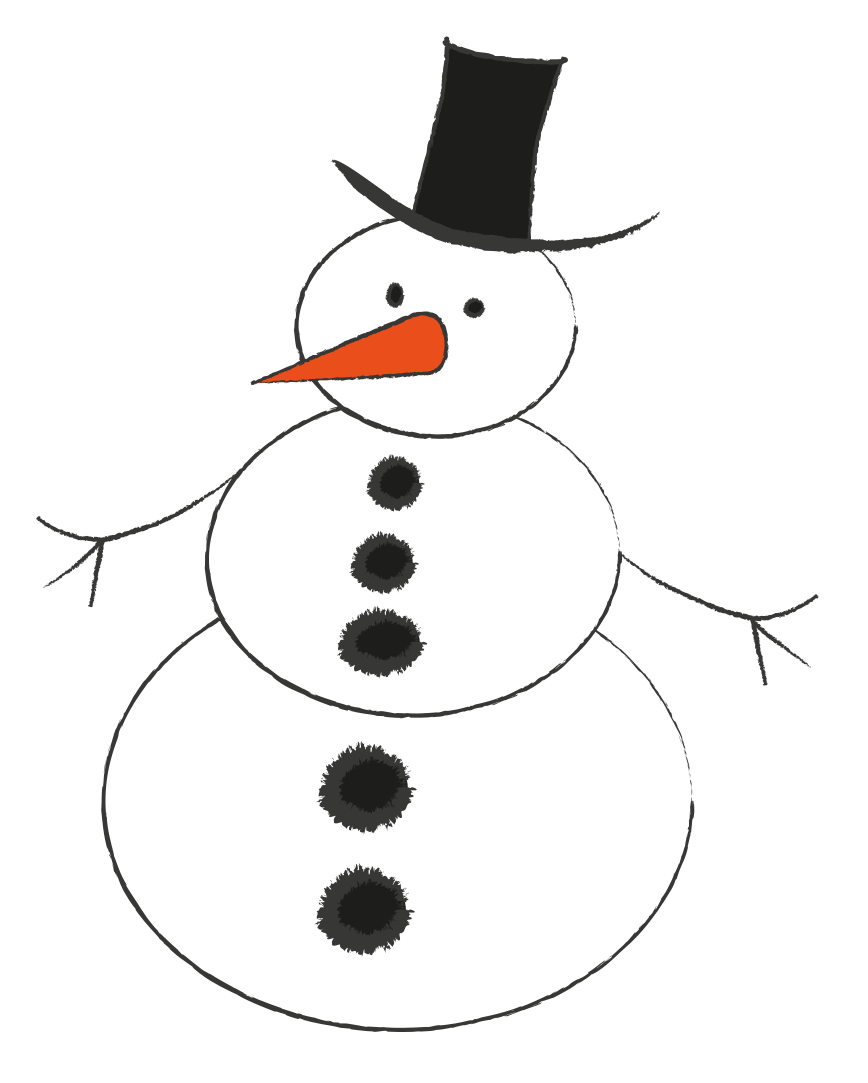 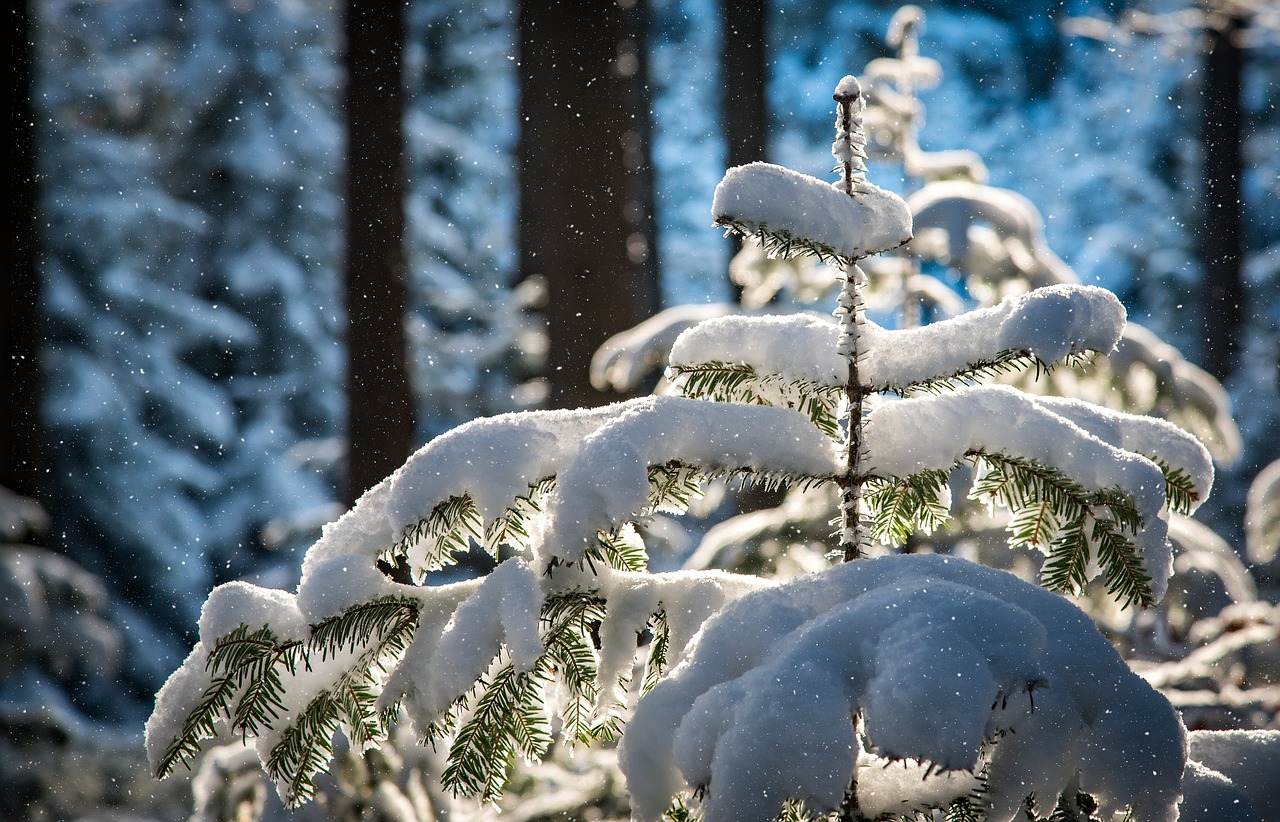 Welche Begriffe/Wörter passen zum Winter?
Blüten
Schneemann
Wärme
Weihnachten
Winter
vor 
 zurück
Die Jahreszeiten
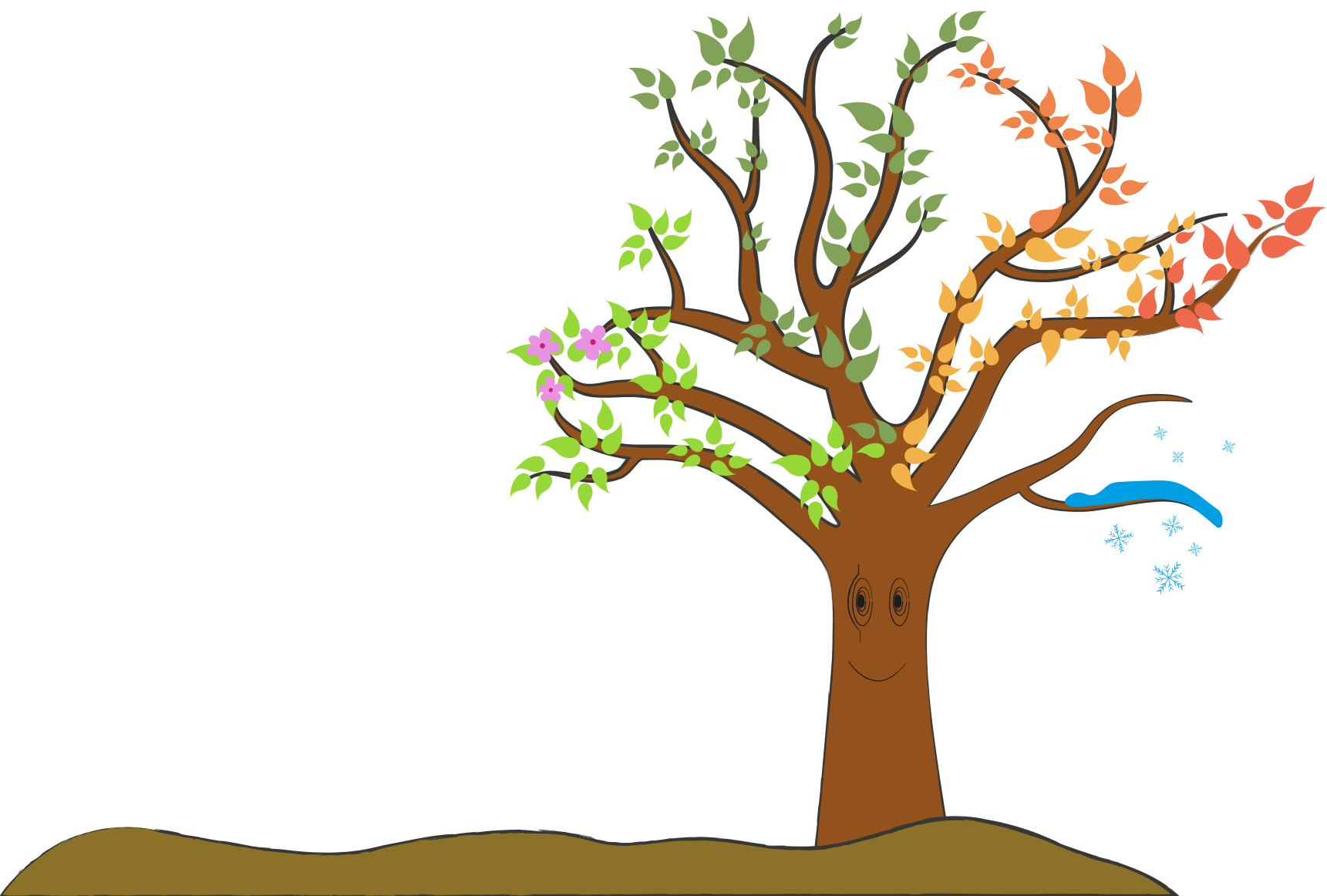 Das ist richtig. 
Gut gemacht!
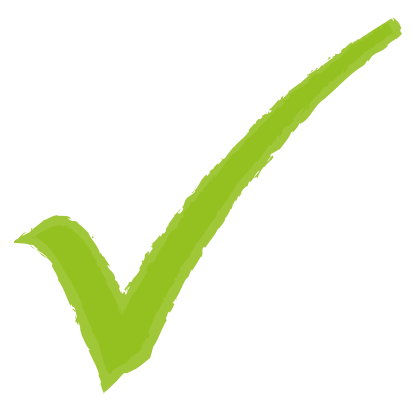 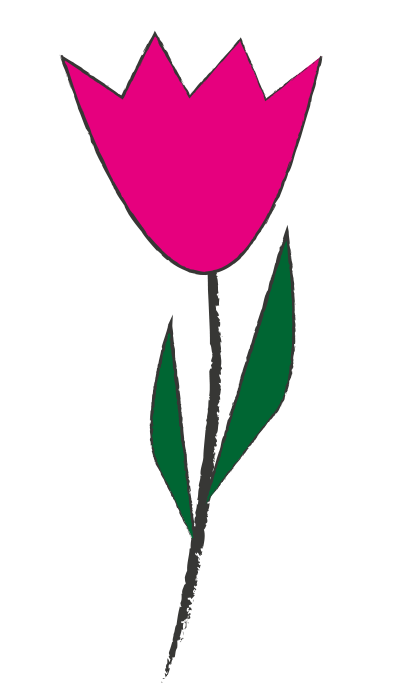 zurück
Die Jahreszeiten
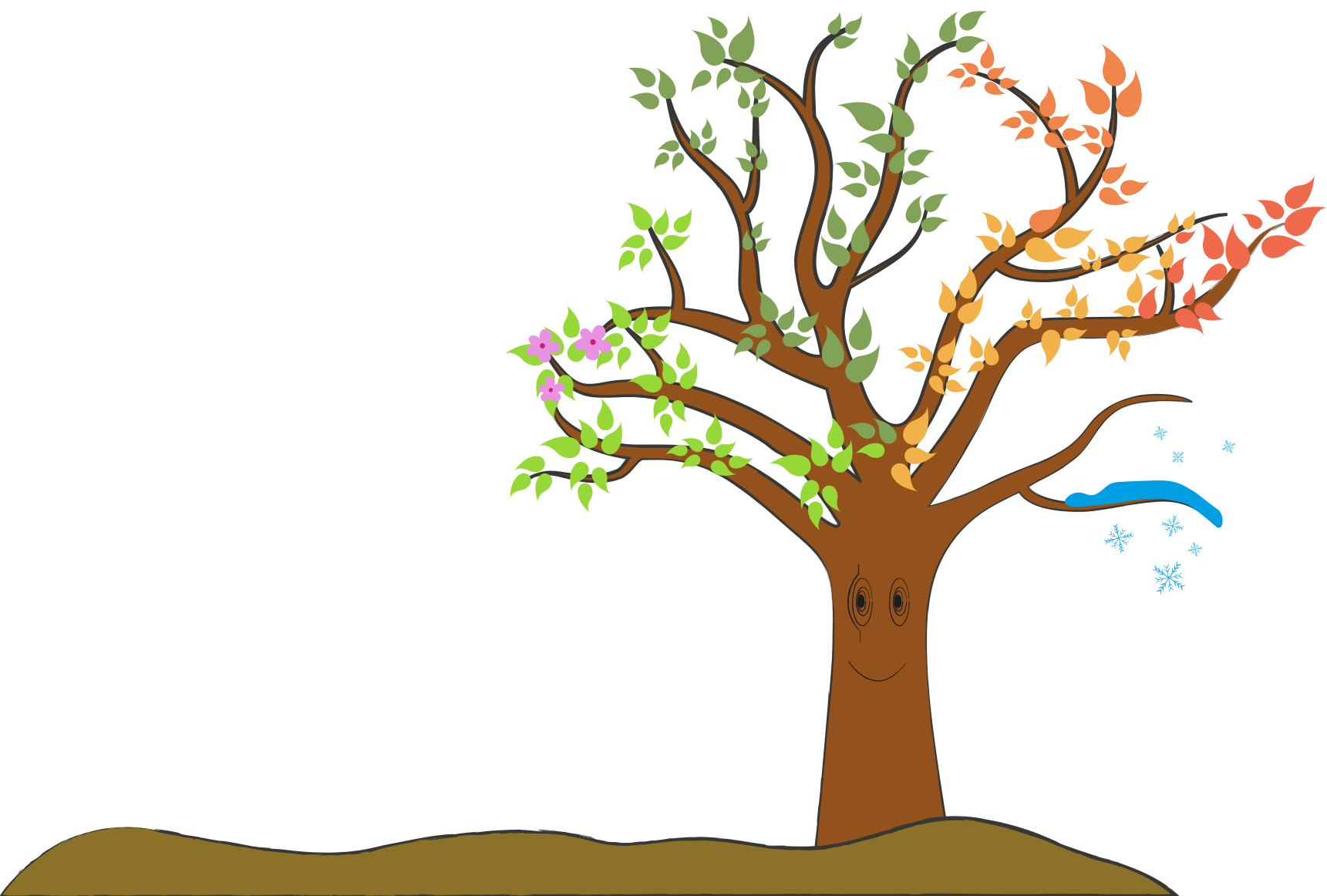 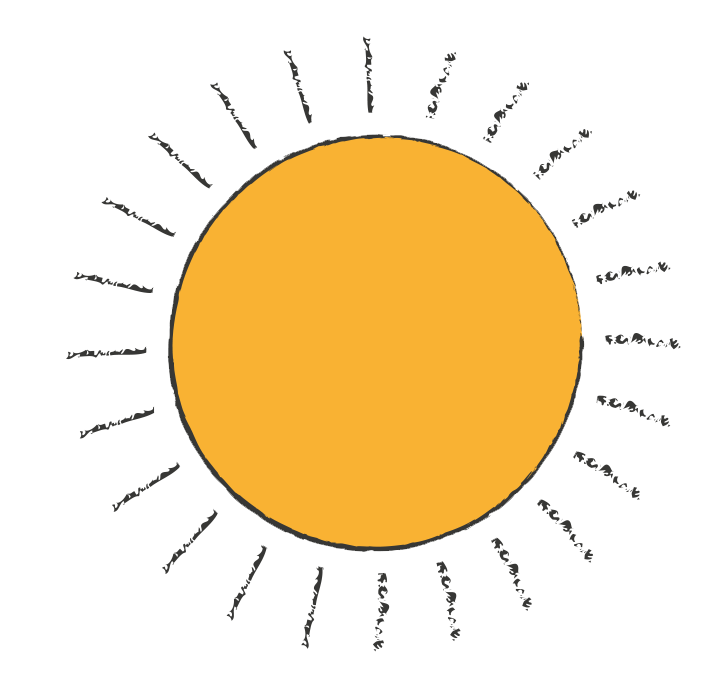 Das ist richtig. 
Gut gemacht!
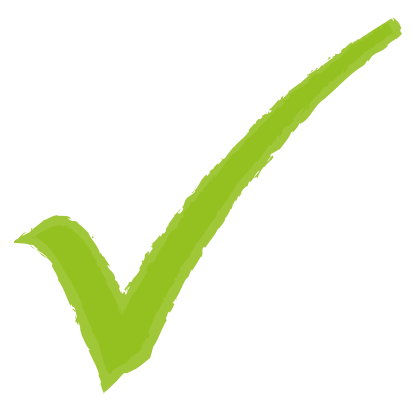 zurück
Die Jahreszeiten
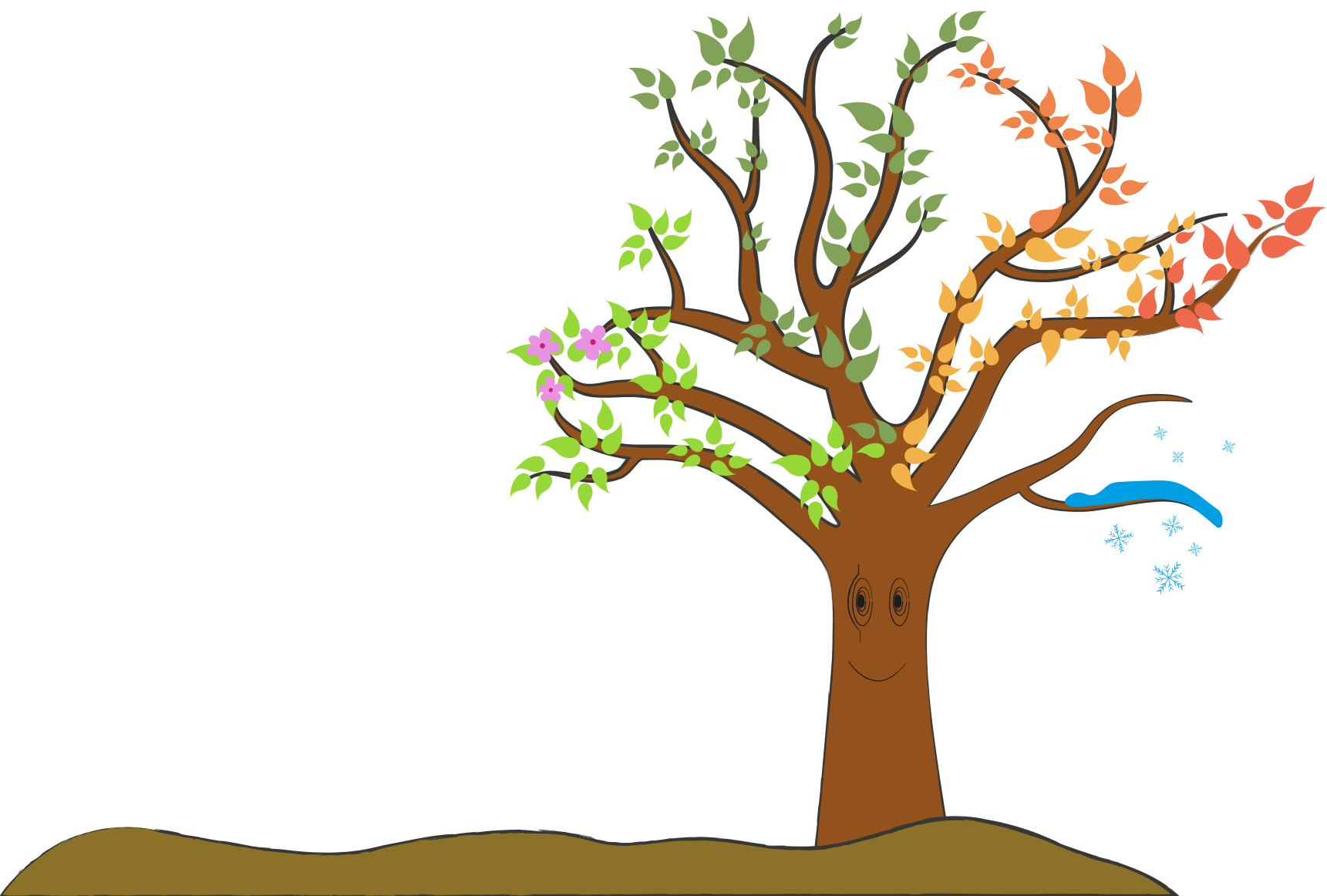 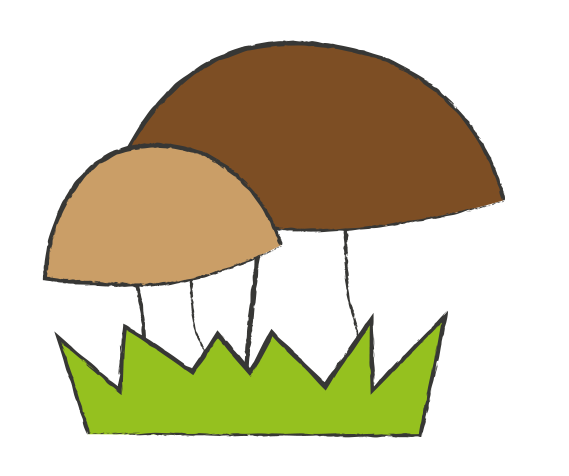 Das ist richtig. 
Gut gemacht!
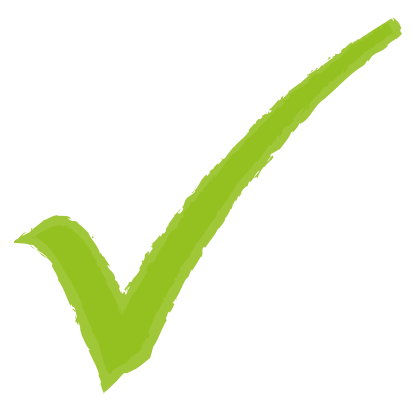 zurück
Die Jahreszeiten
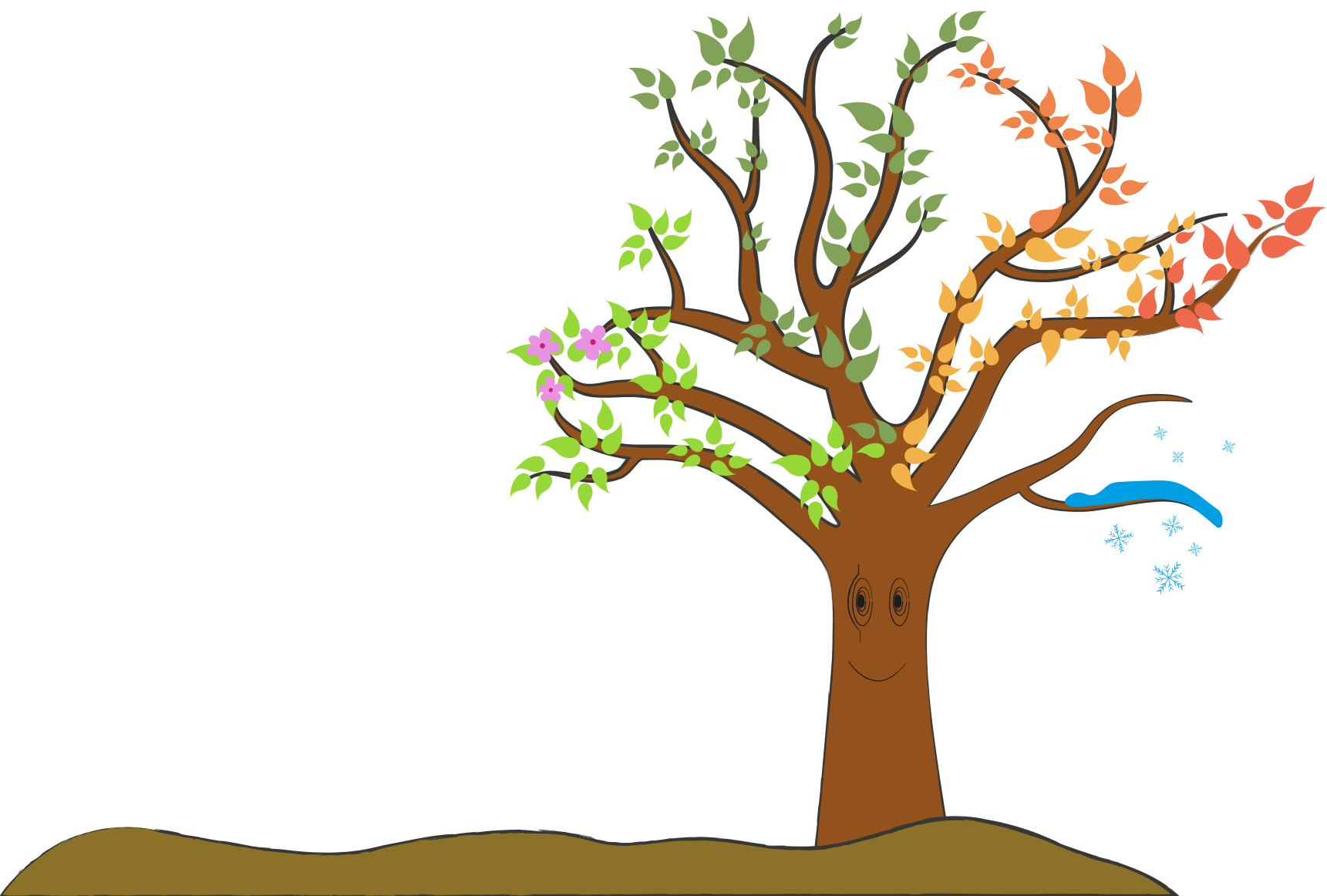 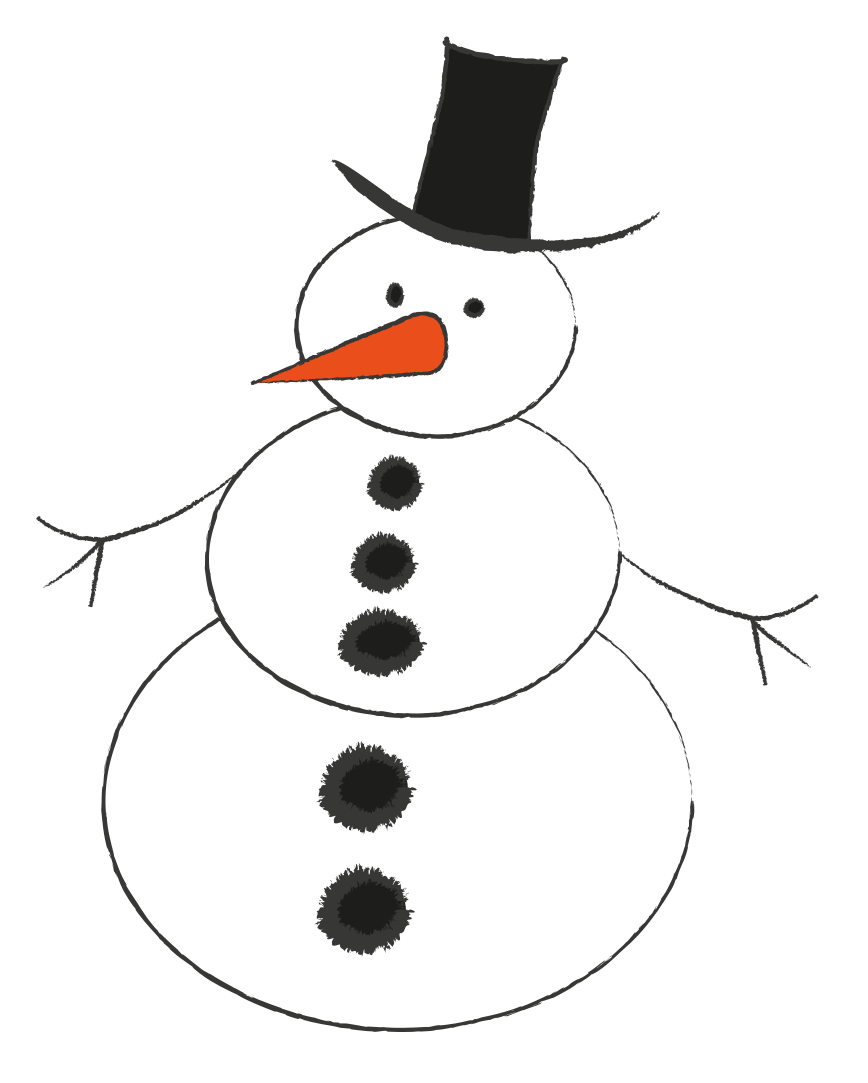 Das ist richtig. 
Gut gemacht!
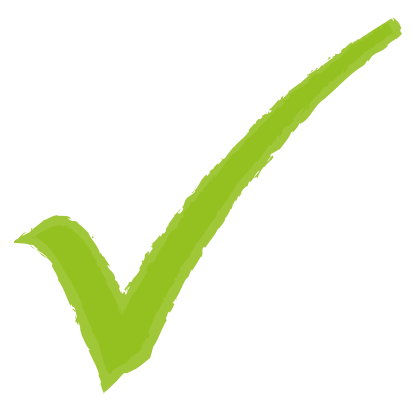 zurück
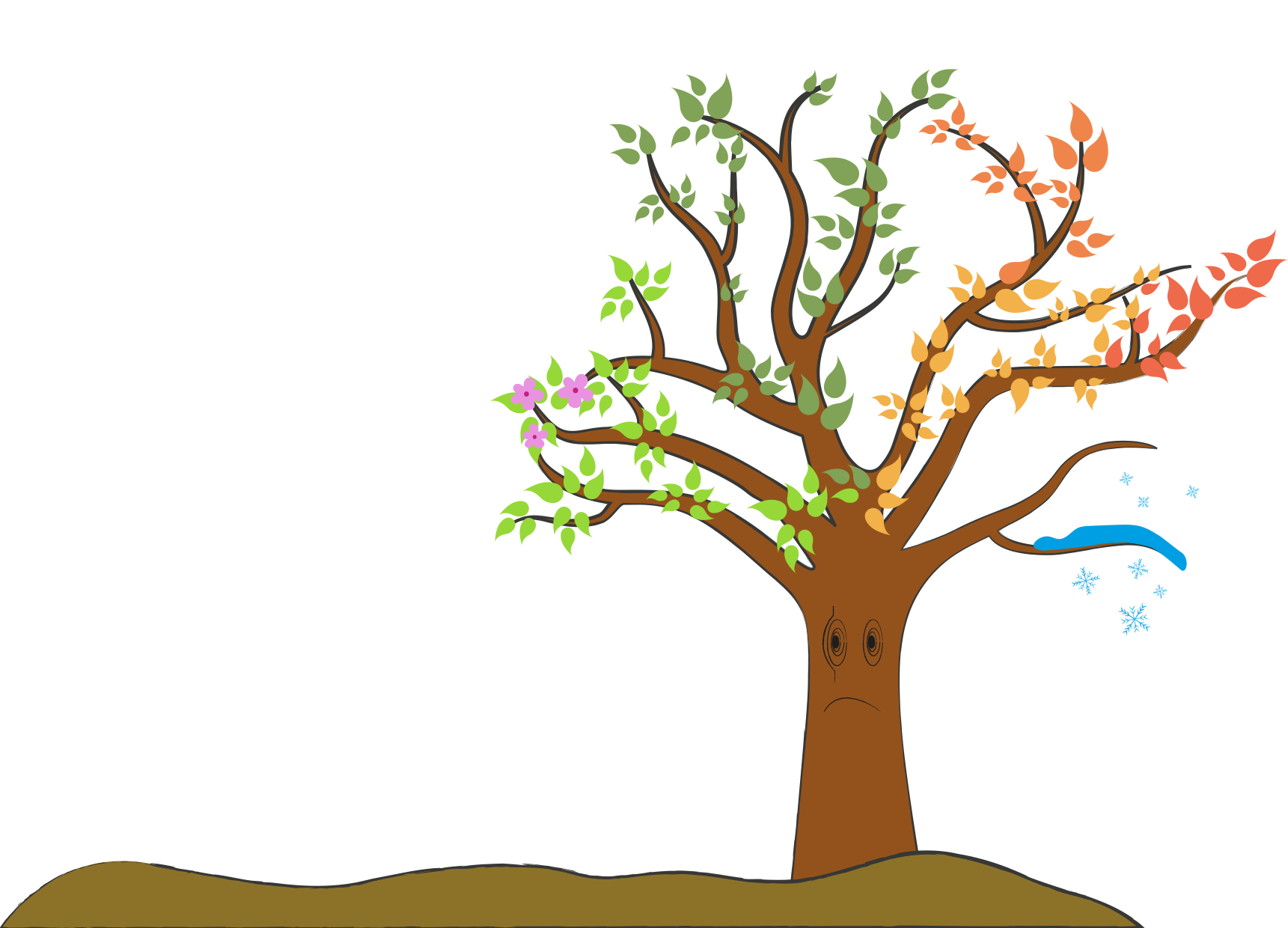 Die Jahreszeiten
Leider falsch. Versuch es gleich nochmal!
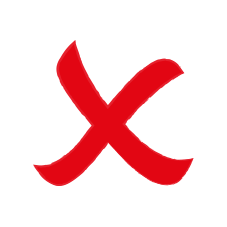 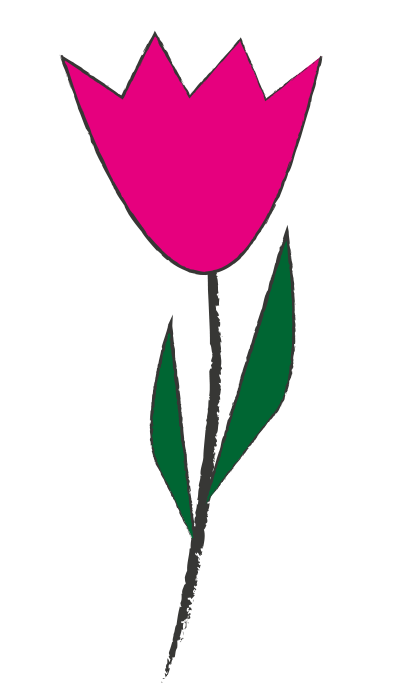 zurück
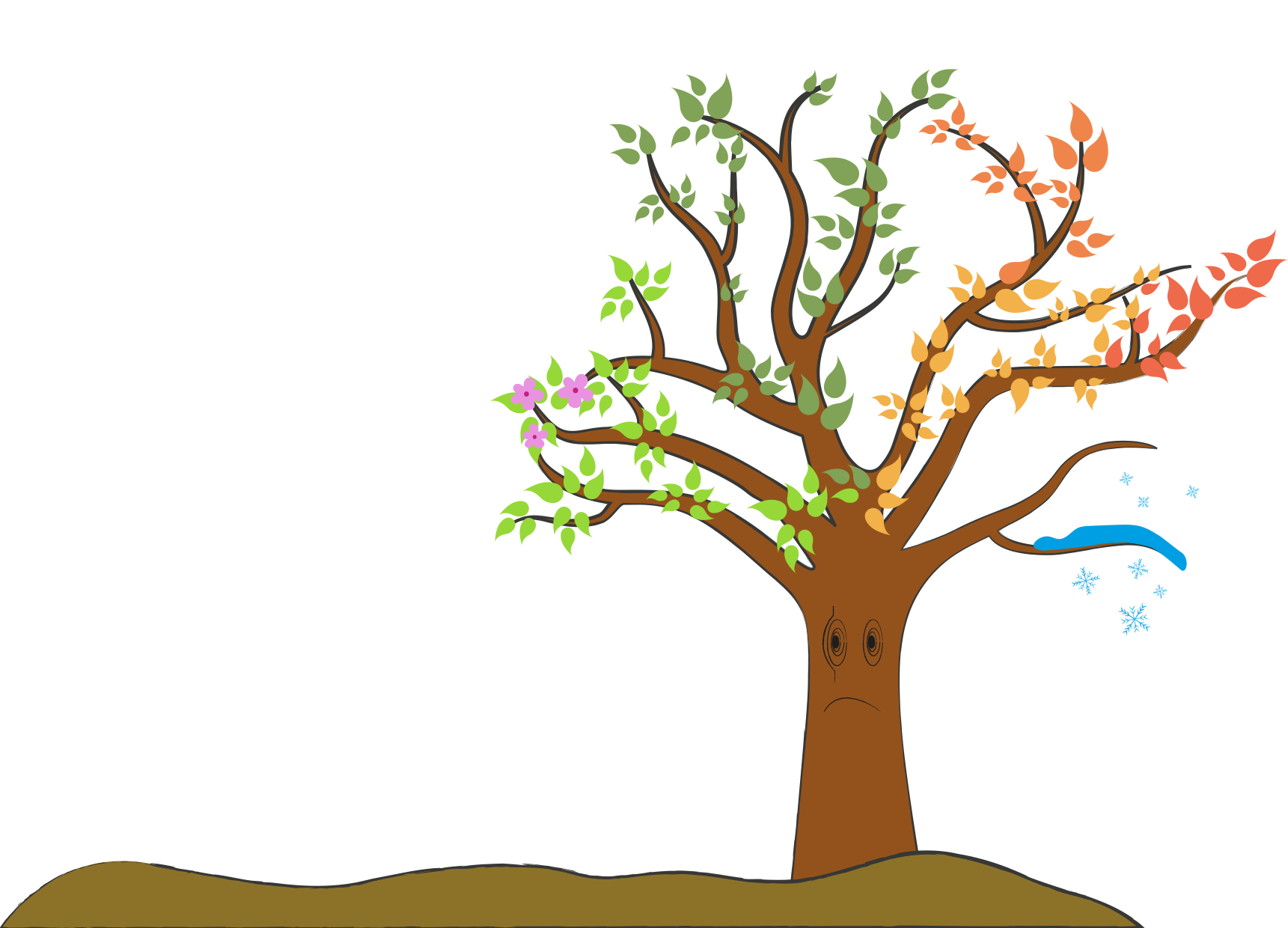 Die Jahreszeiten
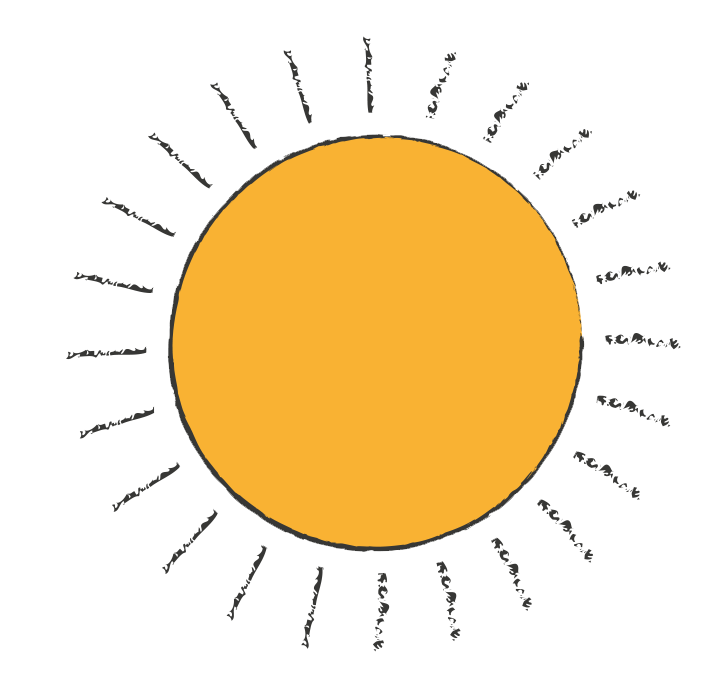 Leider falsch. Versuch es gleich nochmal!
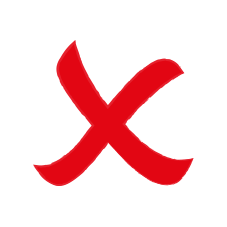 zurück
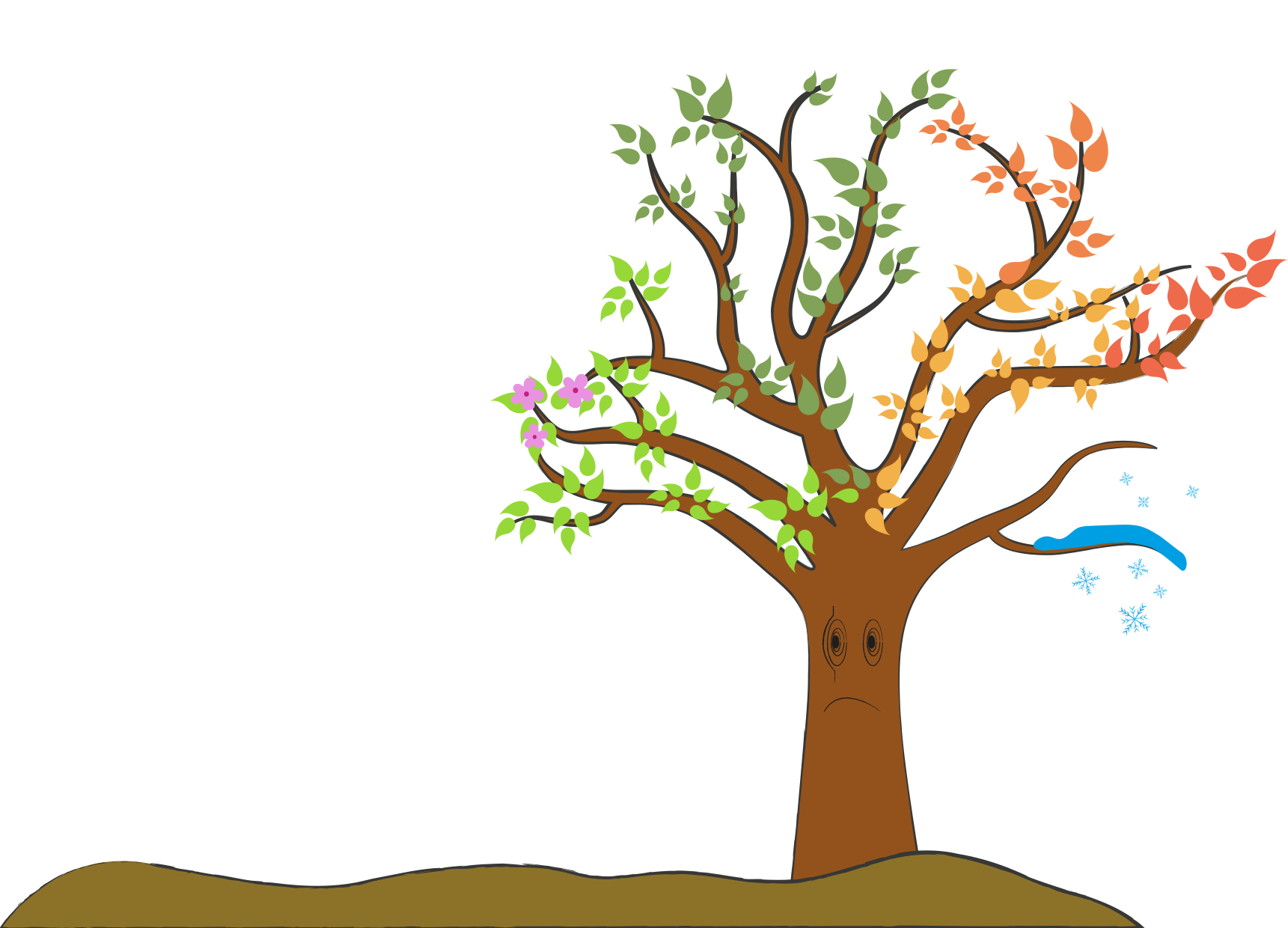 Die Jahreszeiten
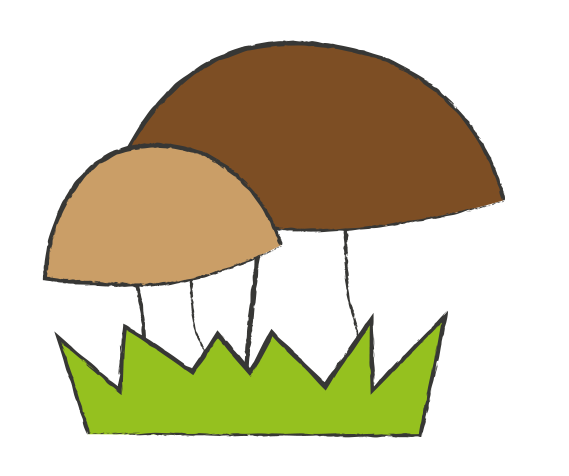 Leider falsch. Versuch es gleich nochmal!
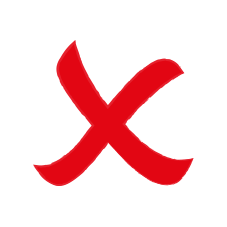 zurück
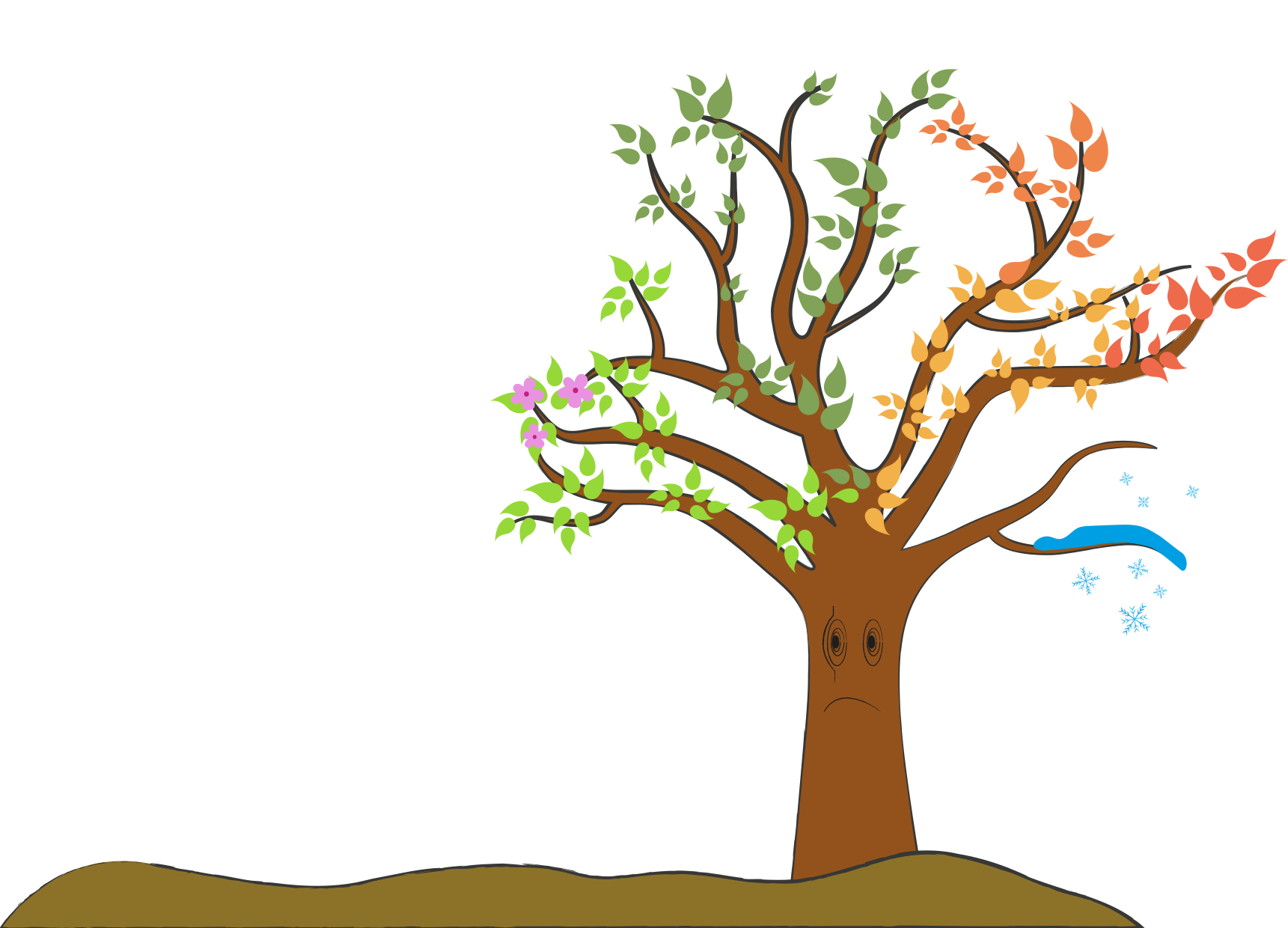 Die Jahreszeiten
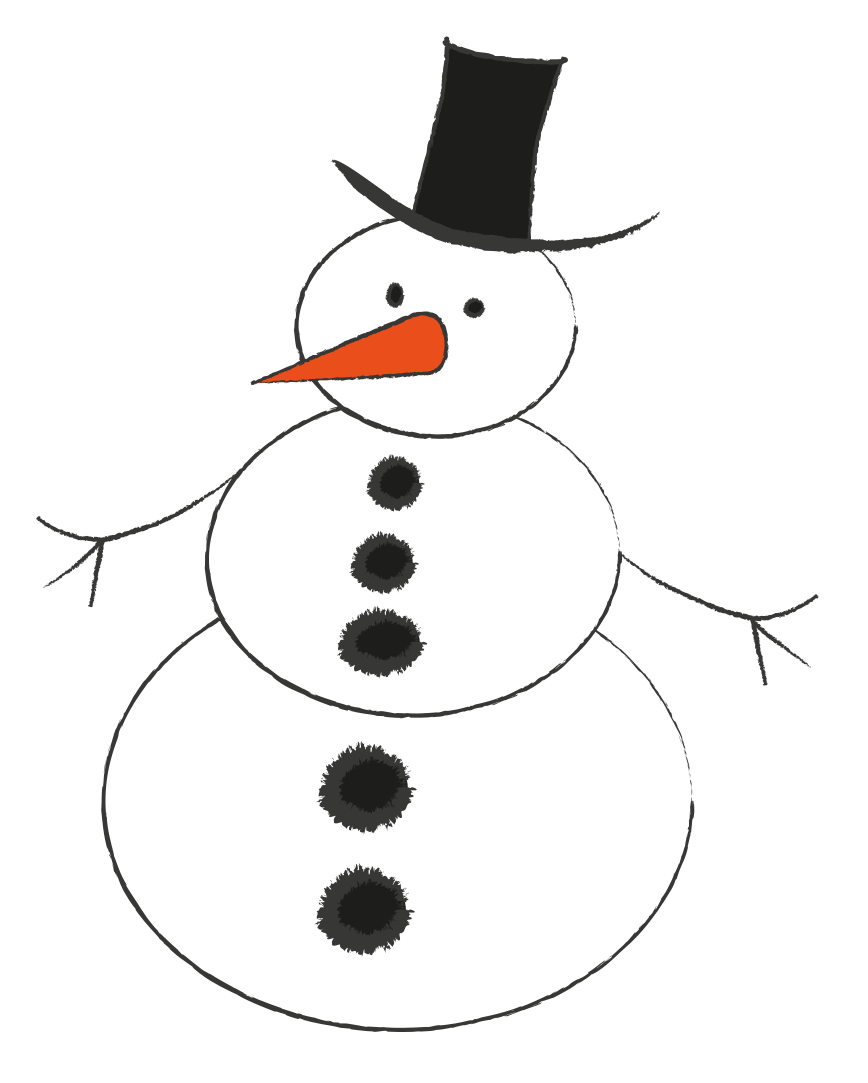 Leider falsch. Versuch es gleich nochmal!
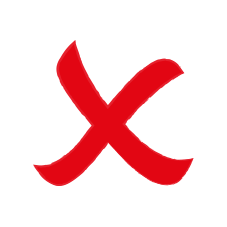 zurück
Super!
Du hast jetzt das ganze Quiz geschafft.
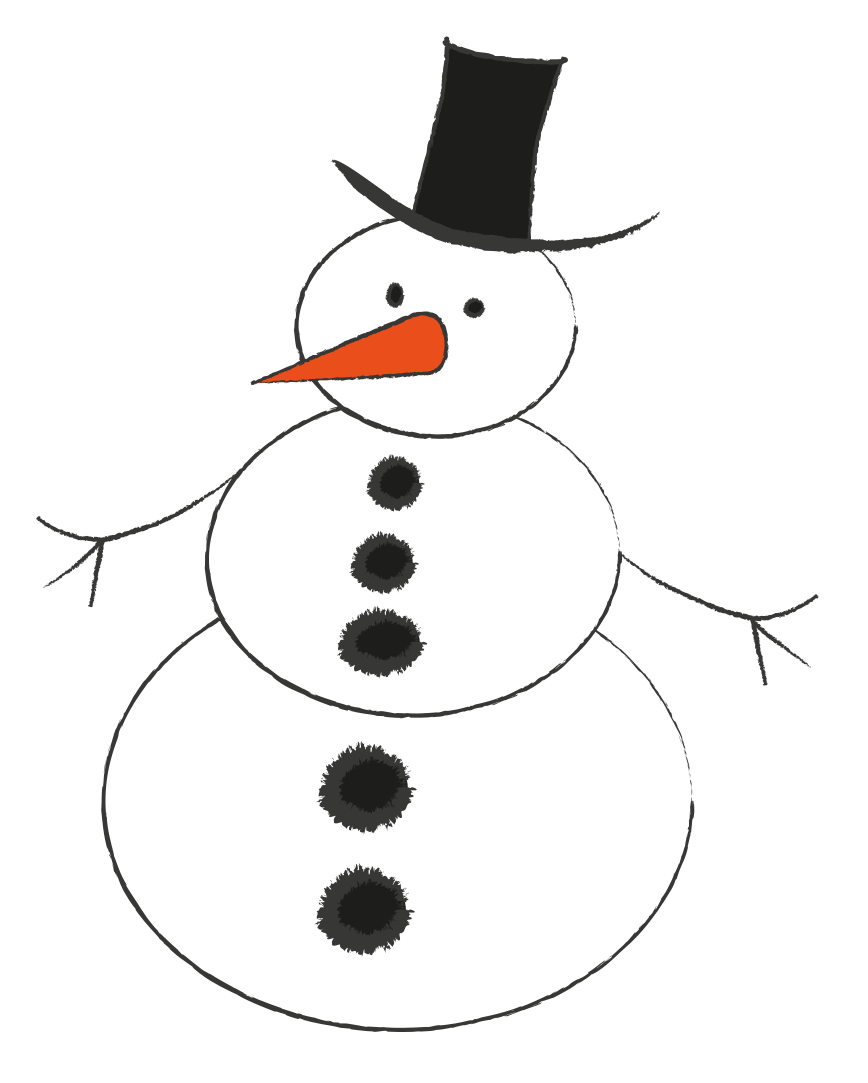 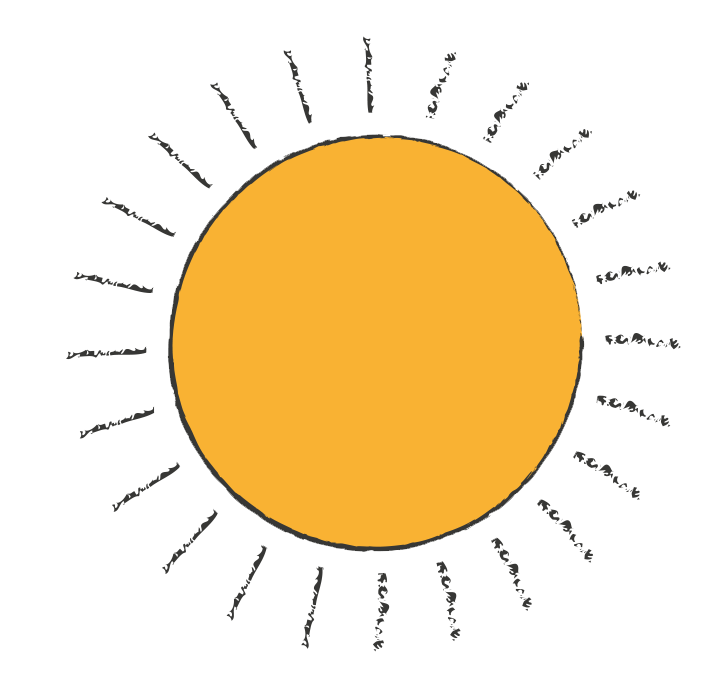 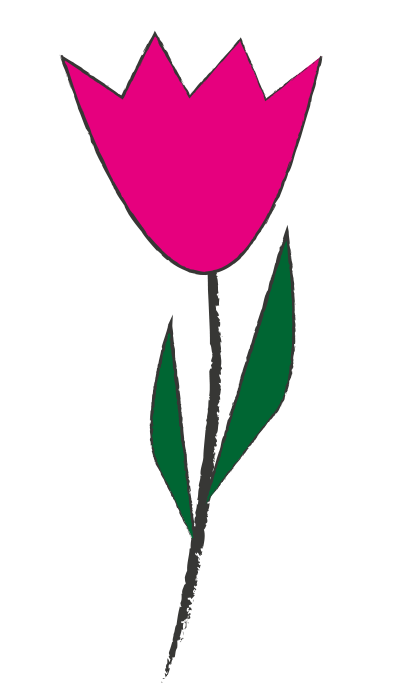 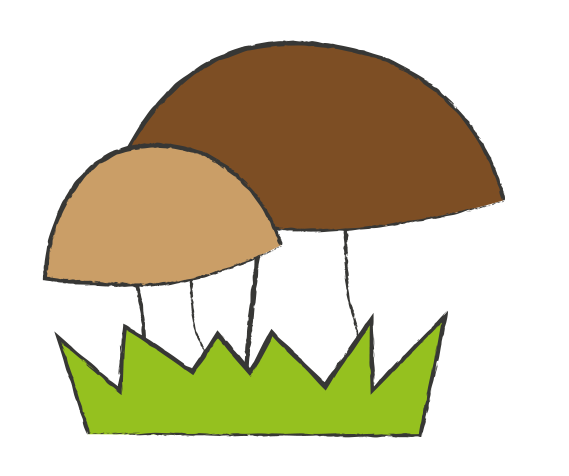 Von vorn beginnen